GI & Hep disease Burden in Iran present and futureFor Medical Residents Shariati Hospital 8th Day 1399
Reza Malekzadeh M.D
Professor of Medicine
DDRI/TUMS
Time trends of gastro-esophageal reflux disease (GERD) and peptic ulcer disease (PUD) in Dyspeptic patient in Tehran
Sepanlue ,Malekzadeh MEJDD 2011
Digestive Diseases during 2000-2009 in Shariati Hospital                                       Tehran, Iran
تعداد کل موارد مرگ در ایران در هر دو جنس در 2017 به تفکیک علت:380,000 مرگ در ایران
تعداد موارد مرگ در ایران در هر دو جنس در 2017 به تفکیک علت: 380 هزار مرگ در ایران
Deaths in Iran, both sexes, 2017
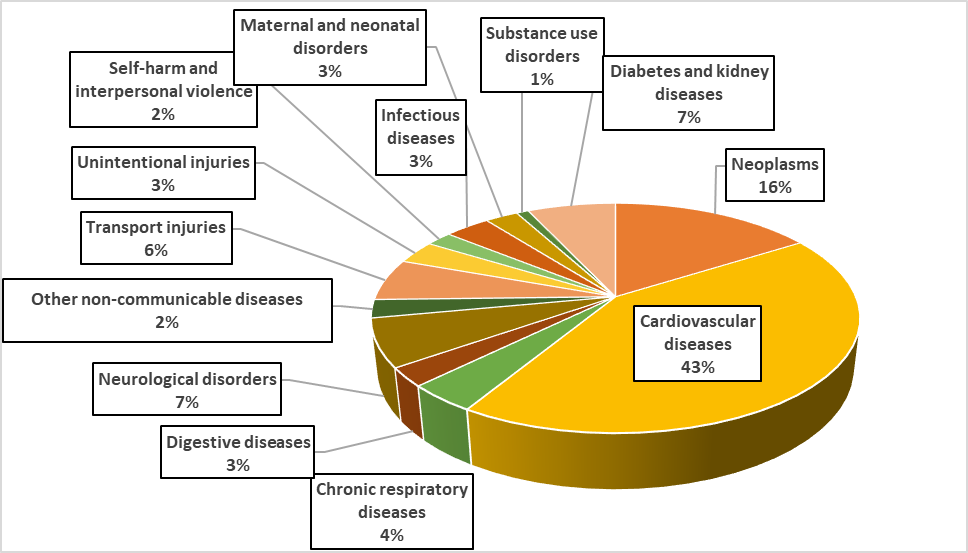 تعداد موارد مرگ زودرس: مرگهای زیر 70 سال17700                              مرگ (47%)
تعداد موارد مرگ  خیلی زودرس: مرگهای زیر 50 سال:                           85000 مرگ(22% )
علل122000  مرگ زودرس زیر  70سال در ایران
علل85000 مرگ خیلی زودرس زیر 50 سال در ایران
در صد مرگ های زودرس گوارش و کبد در ایران در سال 1394
Subgroups of GI-HEP Disease Burden
Gi Disease
Liver Disease
Digestive and Liver cancers
تعداد مرگ ناشي از بيماري هاي گوارشي
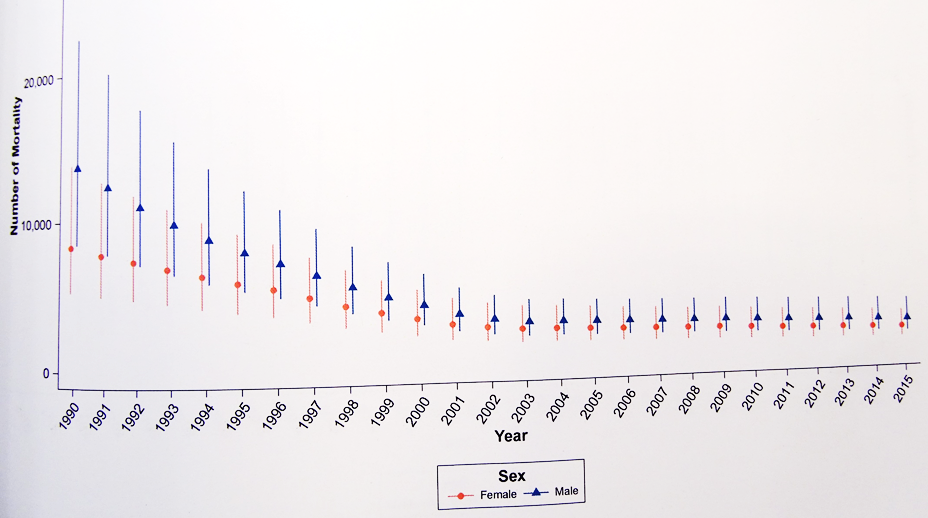 ميزان مرگ استاندارد شده سني ناشي از بيماري هاي گوارشي
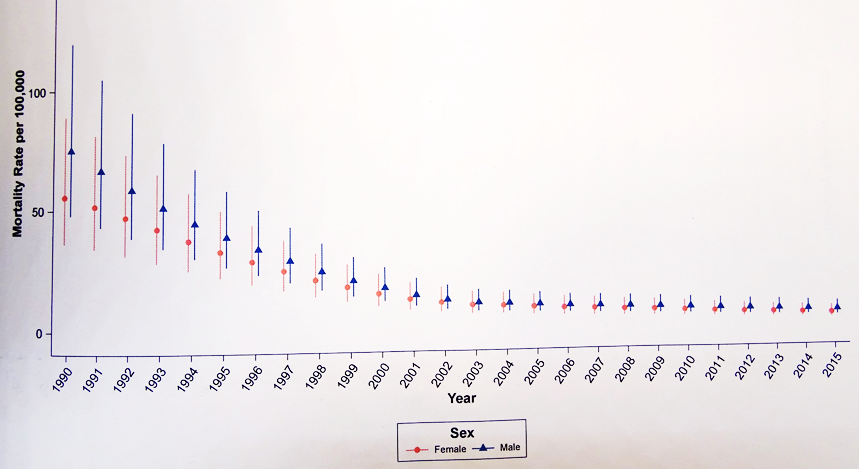 Number of deaths in both sexes all ages Diarrhea
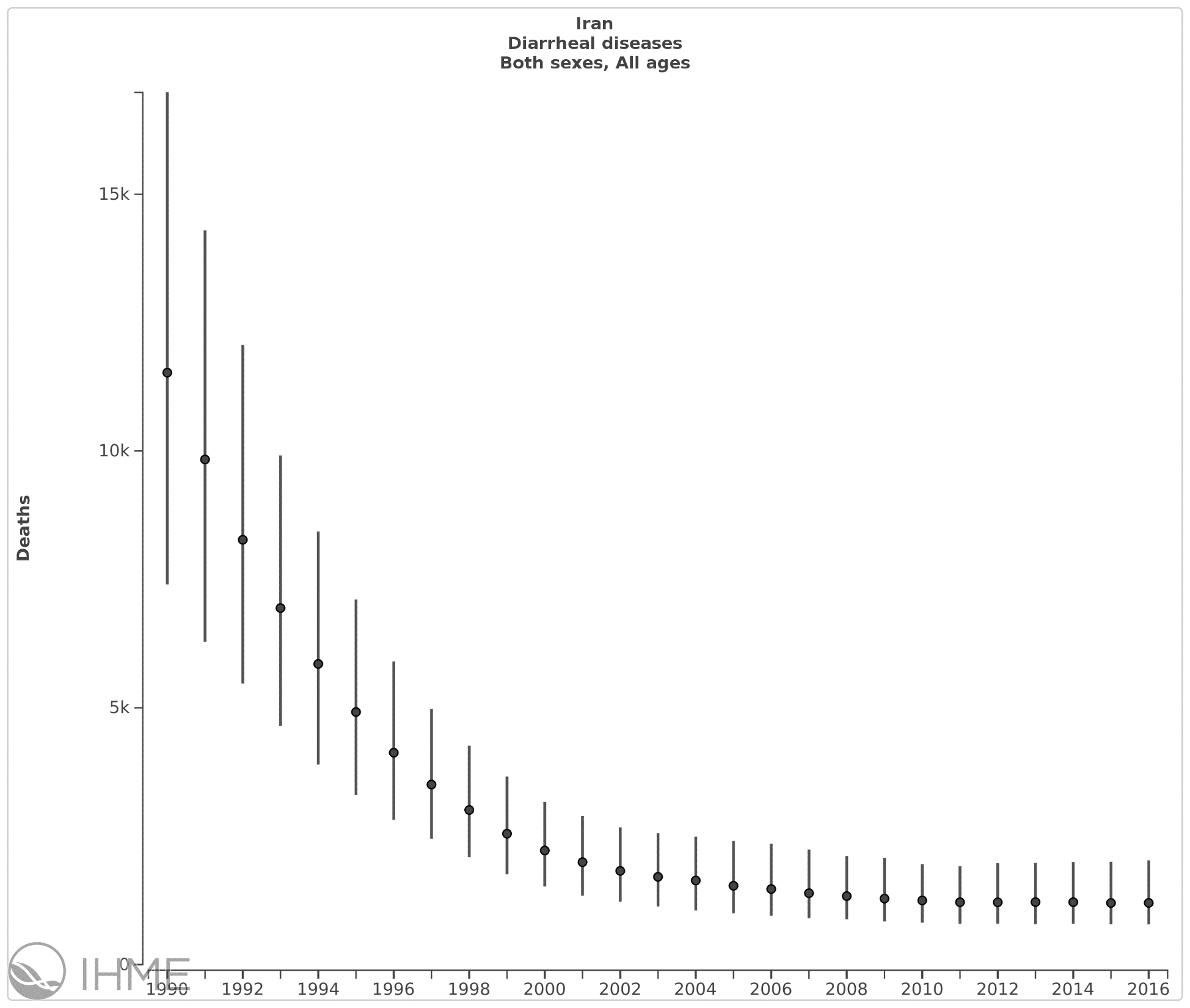 Age-standardized death rate of digestive diseases in Iran both sexes
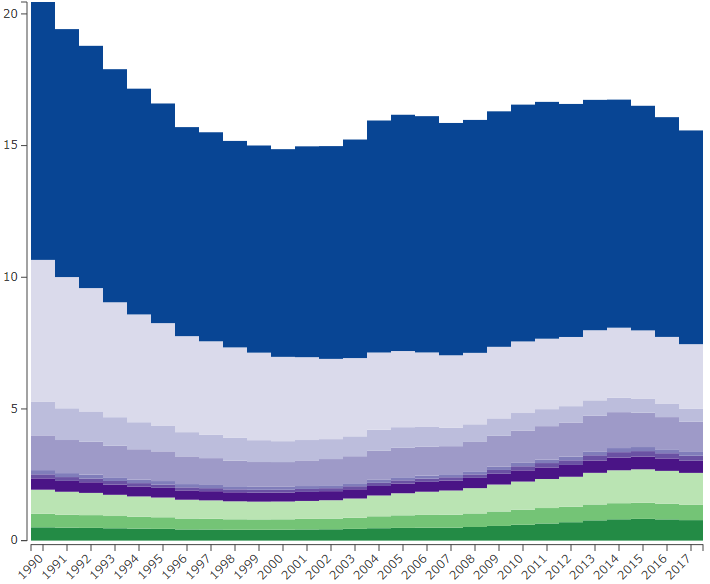 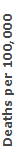 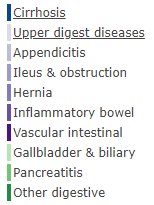 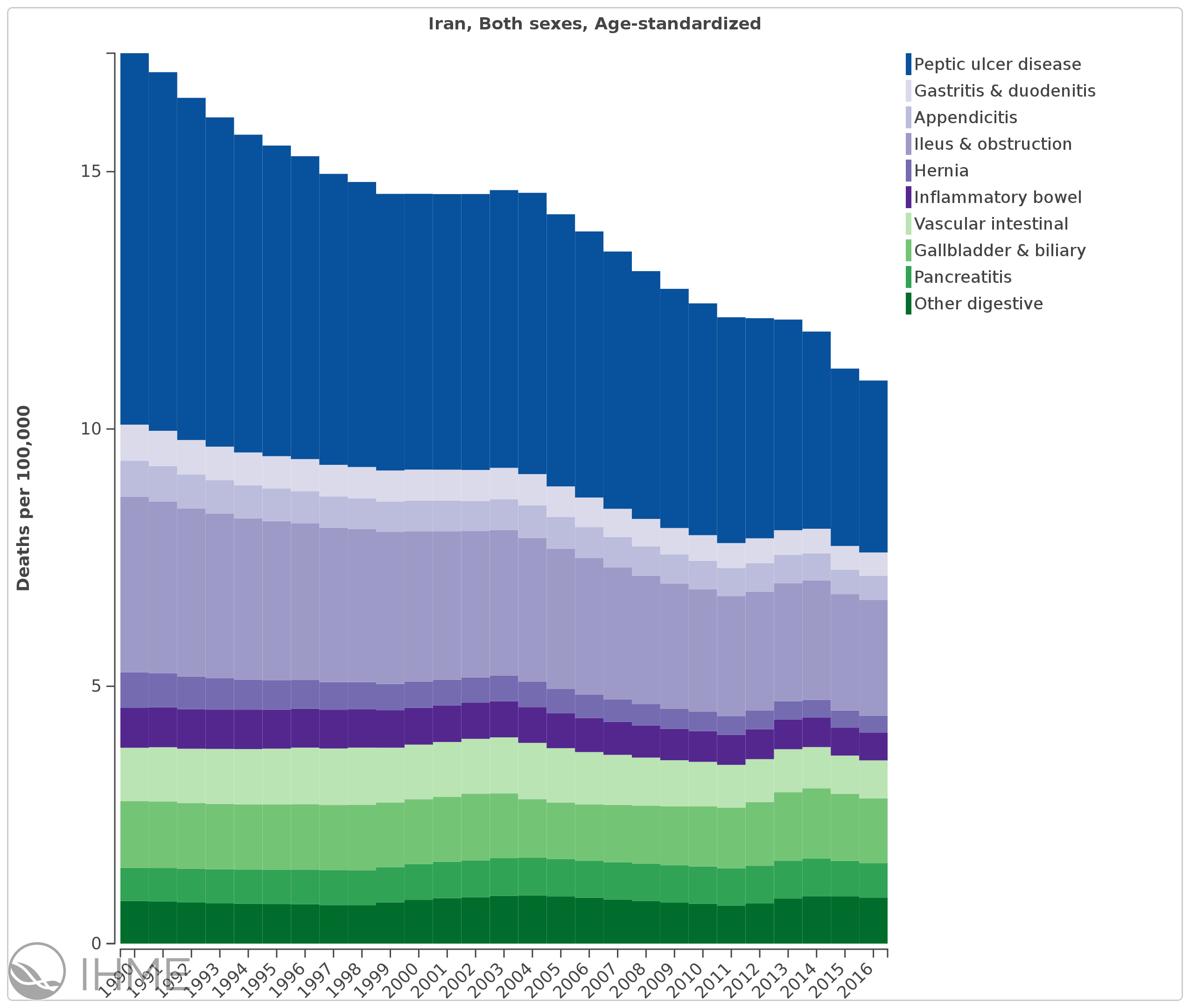 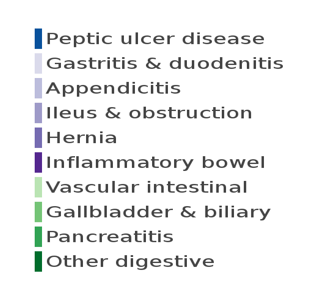 در صد مرگ های زودرس سیروز در ایران در سال 1394
Burden of Liver Disease In Europe
Age standardized mortality rate in both sexes of Hepatitis
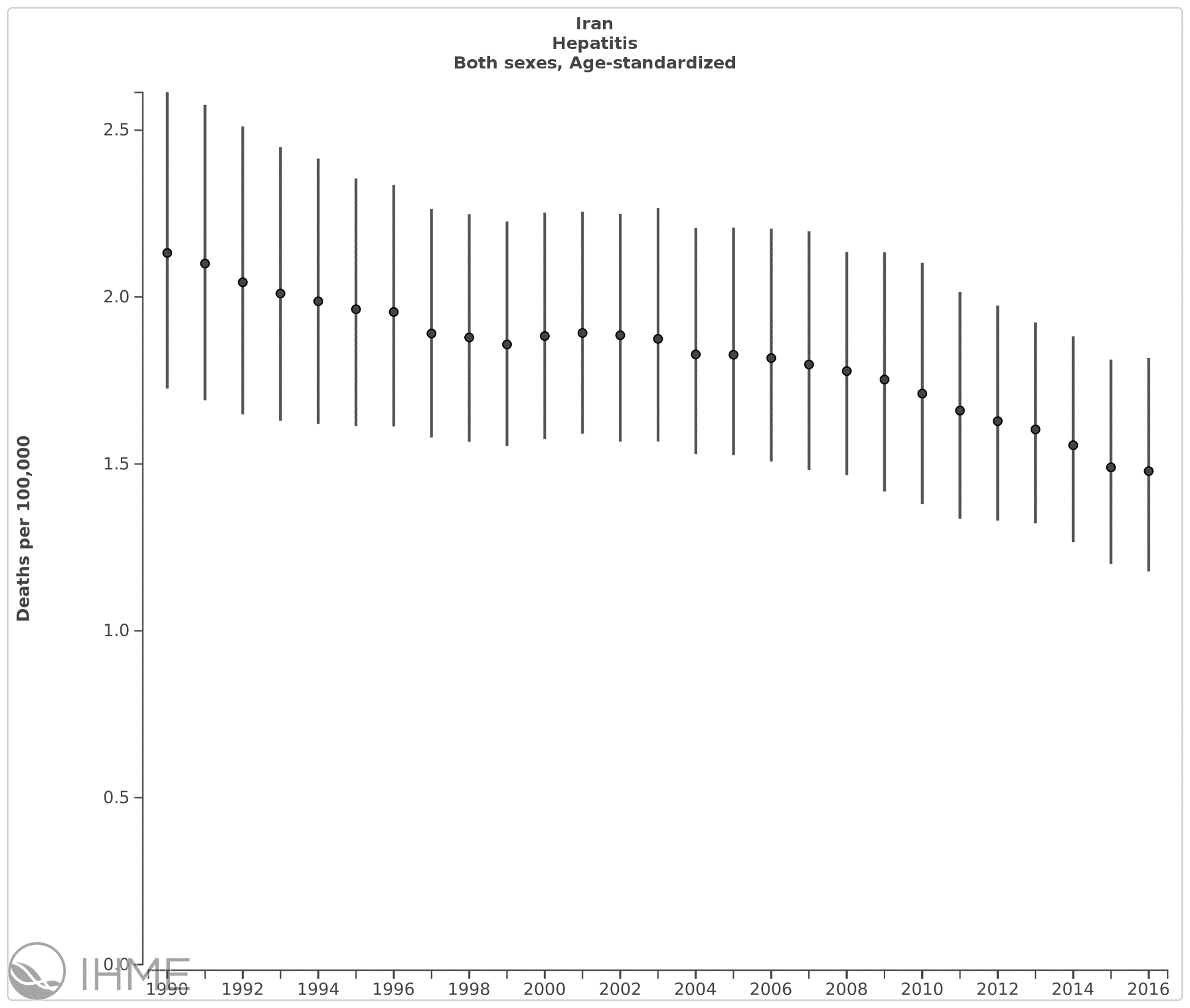 Number of deaths in both sexes all ages 
                             Gall bladder and biliary disease
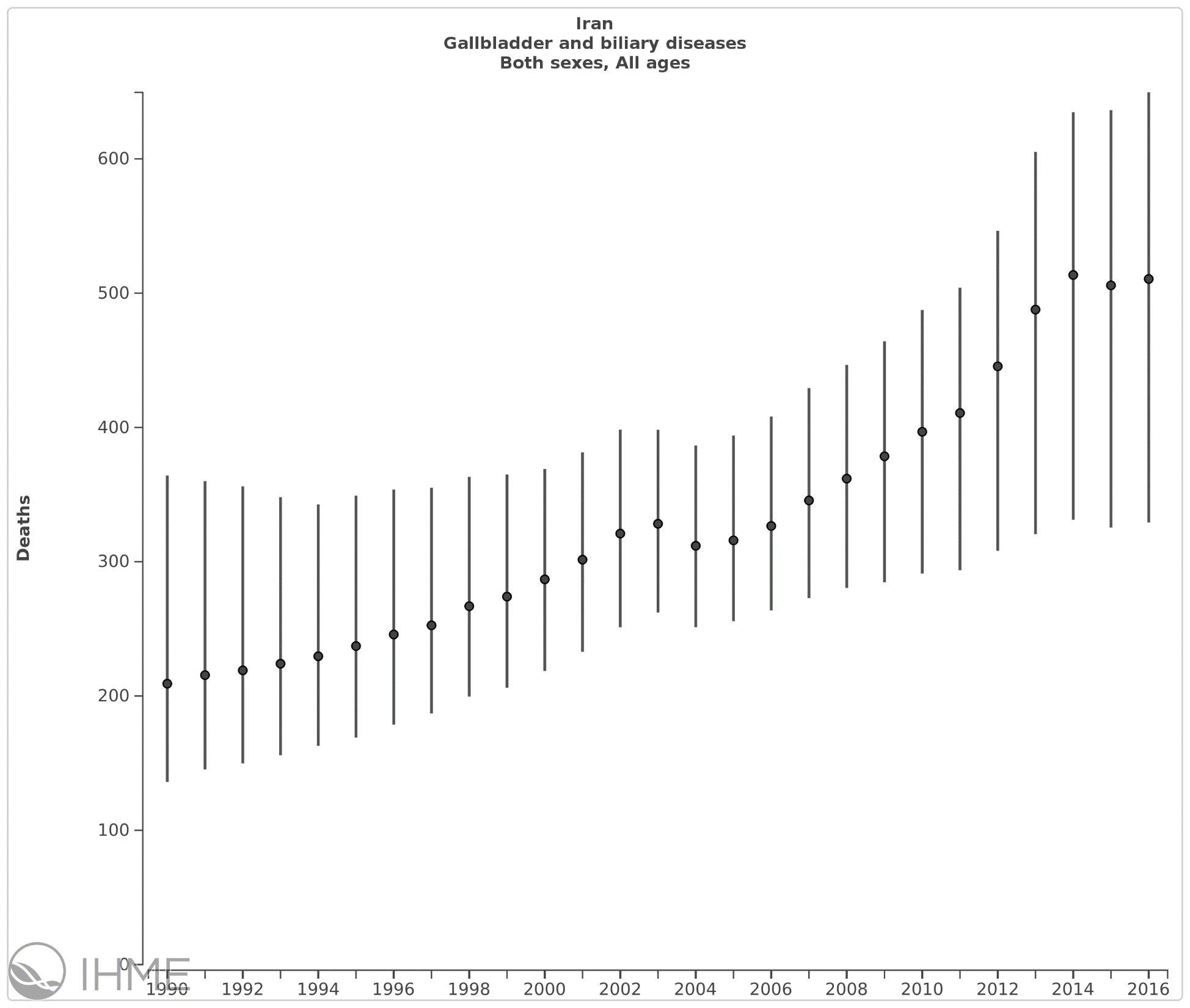 New Global Burden of Disease estimates for liver cirrhosis
Cirrhosis caused over a million deaths in 2010, with a further million due to liver cancer and acute hepatitis. 
Cause-specific mortality data were very sparse for some regions, particularly in Africa, with no relevant mortality 
     data for 58/187 countries.
Liver disease involves infectious, malignant and chronic etiologies with overlapping symptoms. 
Where available mortality data come from verbal autopsies, separating different types of liver disease is challenging.
Cirrhosis is a disease of rich and poor alike.
key public health risk factors such as alcohol consumption play an important role.
Obesity ,Diabetes with NAFLD and NASH
 Risk-reduction strategies such as controlling the price of alcohol are being widely discussed.
Impact of Cirrhosis In Iran
Most common Cause of non-malignant death among GI diseases in Iran a minimum of 10,000 cases with 4500 death in Iran each year.
Most common reason for admission in GI in patients wards in Iran.
Significant suffering and finnational cost to the society.
Ratio of observations used in the Global Burden of Disease model  to the number of cirrhosis deaths estimated for 2010,
Etiology of liver diseases among 1807 outpatient cases under care in a referral center in Tehran
Malekzadeh R,Dehpour AR Liver International 2008
Etiology of Chronic Hepatitis in Patients without CRF (N=412), DDRC OPD
Etiology of CH in 413 Patients Shariati Hospital Tehran                   1371-1374
Viral----------------------------------- -61% 
        1-  HBV----------------- 54%
        2-   HCV------------------7%
  Non-Viral---------------------------- ---30% 
        1-  AIH--------------- ----16%
      2- PSC,PBC--------------6.5%
      3- Alcohol,Drugs--------4.5%
      4-NASH-------------------2.5%
      5-Wilson’s----------------2.5%
   Cryptogenic---------------------------  9%
Non-Viral Hepatitis162 Patients in SHARiati Hospital
Non-Viral Hepatitis162 Patients in Shariati Hospital
AIH--------------- ----40%
Drugs---------------------8  %
NASH-------------------- 7   %
PSC------------------------7  %
Wilson’s---------------- --6   %
Alcohol,-------------------% 4 
PBC------------------------4  %
Others---------------------24%
Treatable etiology of cirrhosis in Iran                               2015
HBV                             40%
NASH/NAFLD             20%
HCV                             10%
AIH                              10%
Alcohol,Wilson          2%
Others:PSC,PBC,Wilson’s,drugs ……
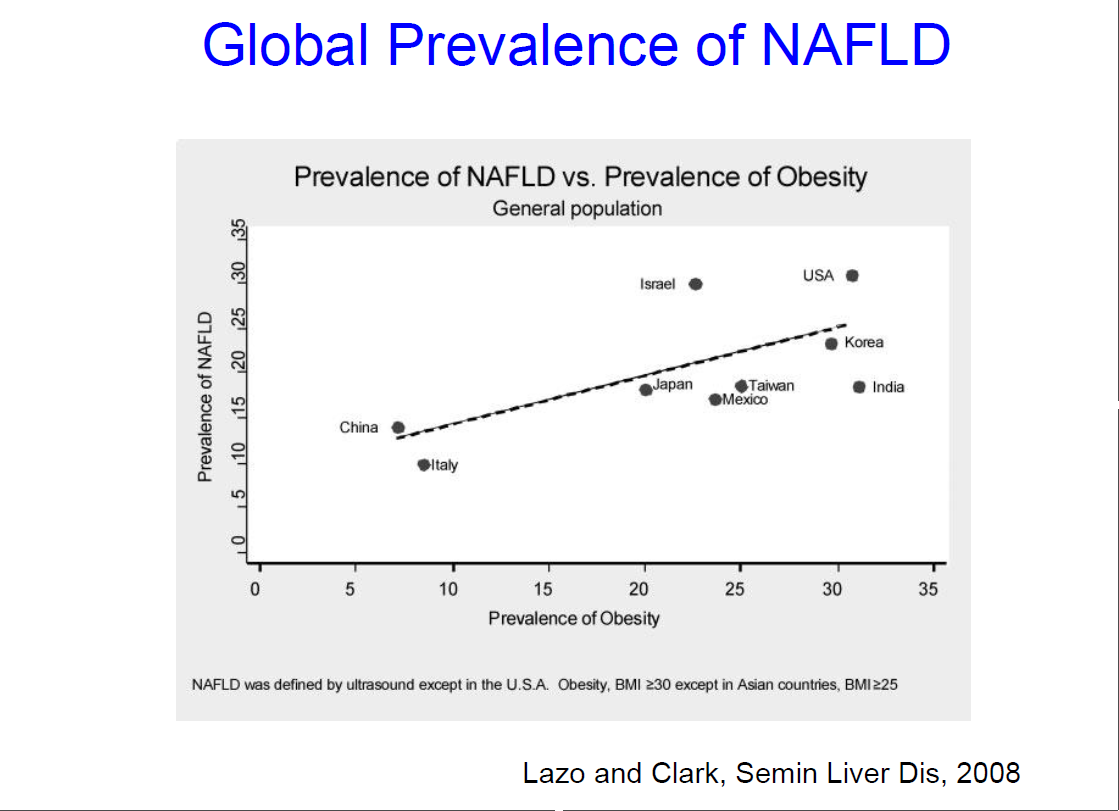 Prevalence In Iran
Very common
Most common cause liver disease in Iran
Become the most common cause of ELD in Next 40 years 
Simple NAFLD probably in 30% of Iranians
NASH in 3%
Cryptogenic cirrhosis
A more common cause of liver transplant
Probably most common cause of cirrhosis in near future
35
Prevalence of NAFLD and NASH in Lean and obese
About 80% of NAFLD/NASH subjects we see in clinical practice are obese or overweight and less than 20 % are lean or normal weight people.
NAFLD was significantly less common in lean individuals (7% )than in the overweight or obese individuals (30% ).
NASH the most common liver disease in Iran
242 subjects (4.3%) were diagnosed with elevated ALT levels. 
Among individuals with elevated ALT, 92%.  Were diagnosed as NASH and 15 (6.2%) were diagnosed with either hepatitis B or hepatitis C 
The overall weighted prevalence of presumed NASH was 2.9%.
Sohrabpour ,pourshams Merat Middle East Journal of Digestive Diseases 2010
Future Liver Disease in Iran: NAFLD related liver disease
We expect that in next 20 years while the HCV and HBV etiology decline but  Iran will experience an increase in nonalcoholic fatty liver disease in the future, given the rise of obesity across the country.
Implementation measure to prevent the burden of Liver Diseases
Liver disease in Iran is a serious issue, with increasing cirrhosis and liver cancer death. 
Child and adult obesity, and chronic infection with hepatitis viruses, which will in turn reduce the burden of liver disease.
Internists physician should be prepared
Cryptogenic cirrhosis5–30% of cirrhosis cases still lack a definite aetiology.
Despite significant diagnostic advances in the last several decades, approximately 5–30% of cirrhosis cases still lack a definite aetiology.
Direct effect, telomere shortening secondary to telomerase gene mutations, also increases the risk  of cirrhosis development in patients with chronic liver disease of different aetiologias